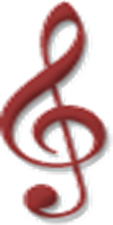 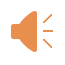 MÔN ÂM NHẠC LỚP 3
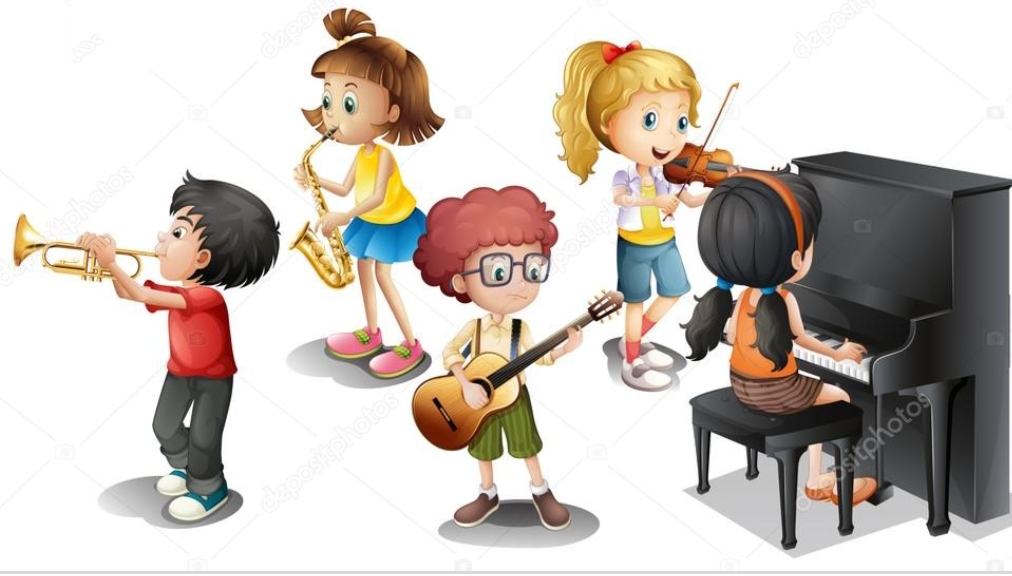 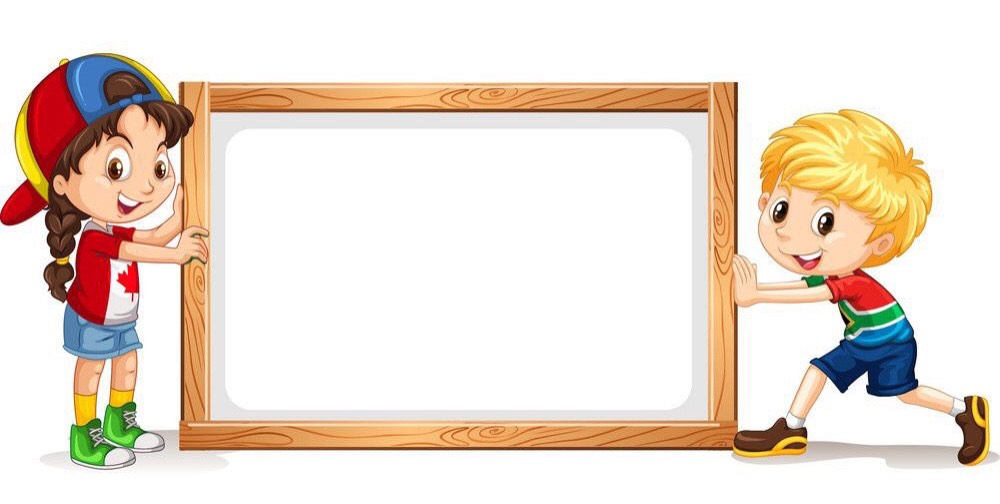 KHỞI ĐỘNG
“ Luyện thanh cùng bạn cá”
TIẾT 20
- HỌC HÁT BÀI: EM YÊU TRƯỜNG EM (lời 2)
Vận dụng: Trình bày bài hát Em yêu trường em 
theo cách hát lĩnh xướng nối tiếp và hoà giọng
- Đọc nhạc: Bài 4
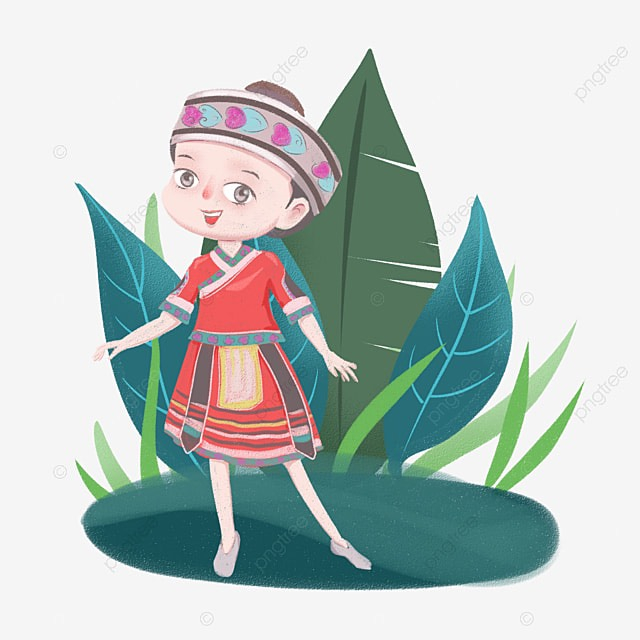 HỌC HÁT BÀI: EM YÊU TRƯỜNG EM (lời 2)
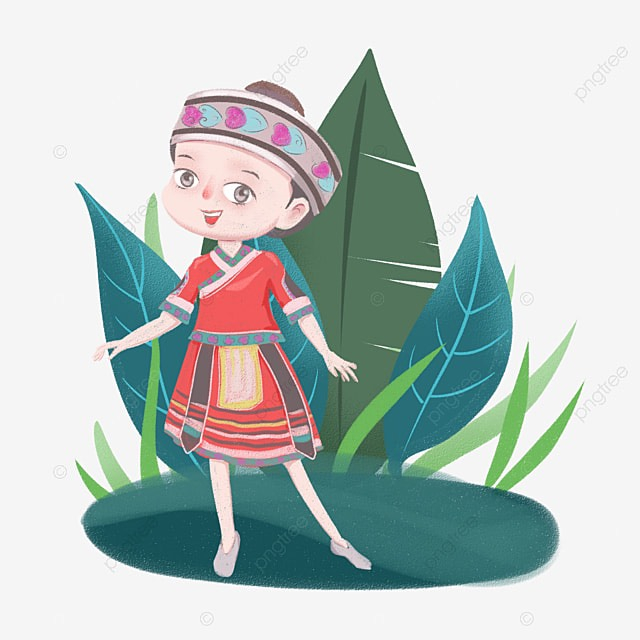 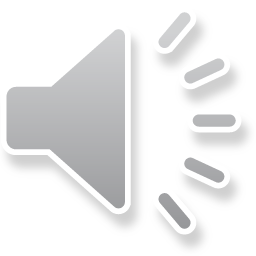 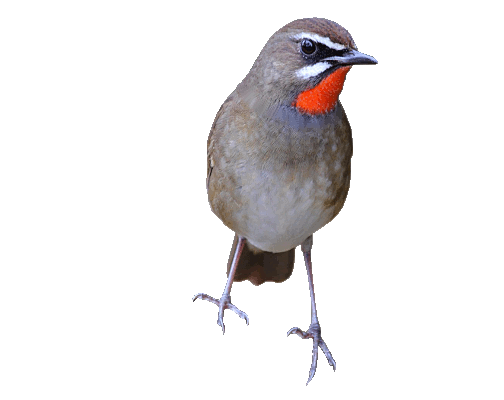 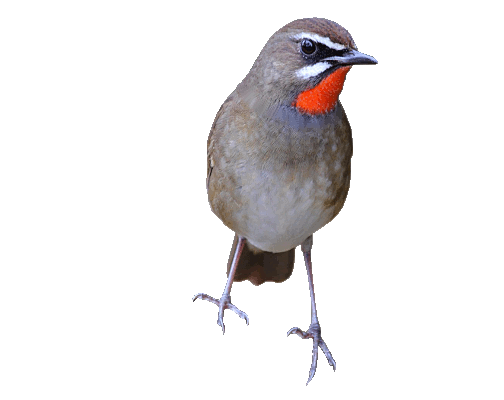 Hát lại lời 1 bài hát để khởi động giọng?
BÀI HÁT MẪU
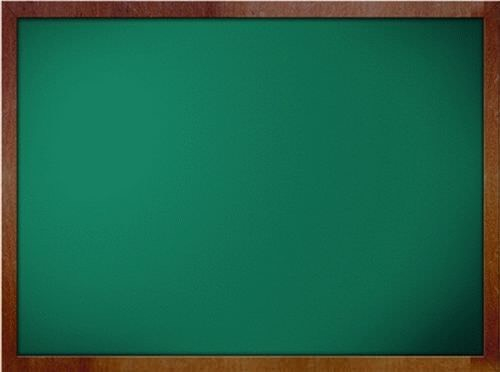 ĐỌC LỜI CA
Lời 2
CÂU 1: Em yêu trường em với bao bạn thân và cô giáo hiền.
CÂU 2: Như yêu quê hương cắp sách đến trường trong muôn vàn yêu thương.CÂU 3: Mùa phượng phượng thắm, mùa cúc vàng nở, mùa huệ huệ trắng, đào thắm hồng đỏ.CÂU 4: Trường chúng em đây như vườn hoa tươi, người tốt việc hay là cháu Bác Hồ.CÂU 5: Yêu sao yêu thế trường của chúng em.
HÁT NHẨM LỜI 2 DỰA TRÊN LỜI 1
Em yêu trường em với bao bạn thân Và cô giáo hiền.
Như yêu quê hương cắp sách đến trường trong muôn vàn yêu thương.Mùa phượng phượng thắm, mùa cúc vàng nở.
Mùa huệ huệ trắng, đào thắm hồng đỏ.
Trường chúng em đây như vườn hoa tươi, người tốt việc hay là cháu Bác Hồ.
Yêu sao yêu thế trường của chúng em.
HÁT LỜI 2
Em yêu trường em với bao bạn thân Và cô giáo hiền.
Như yêu quê hương cắp sách đến trường trong muôn vàn yêu thương.Mùa phượng phượng thắm, mùa cúc vàng nở.
Mùa huệ huệ trắng, đào thắm hồng đỏ.
Trường chúng em đây như vườn hoa tươi, người tốt việc hay là cháu Bác Hồ.
Yêu sao yêu thế trường của chúng em.
HÁT TOÀN BÀI
Em yêu trường em
Nhạc và lời: Hoàng Vân
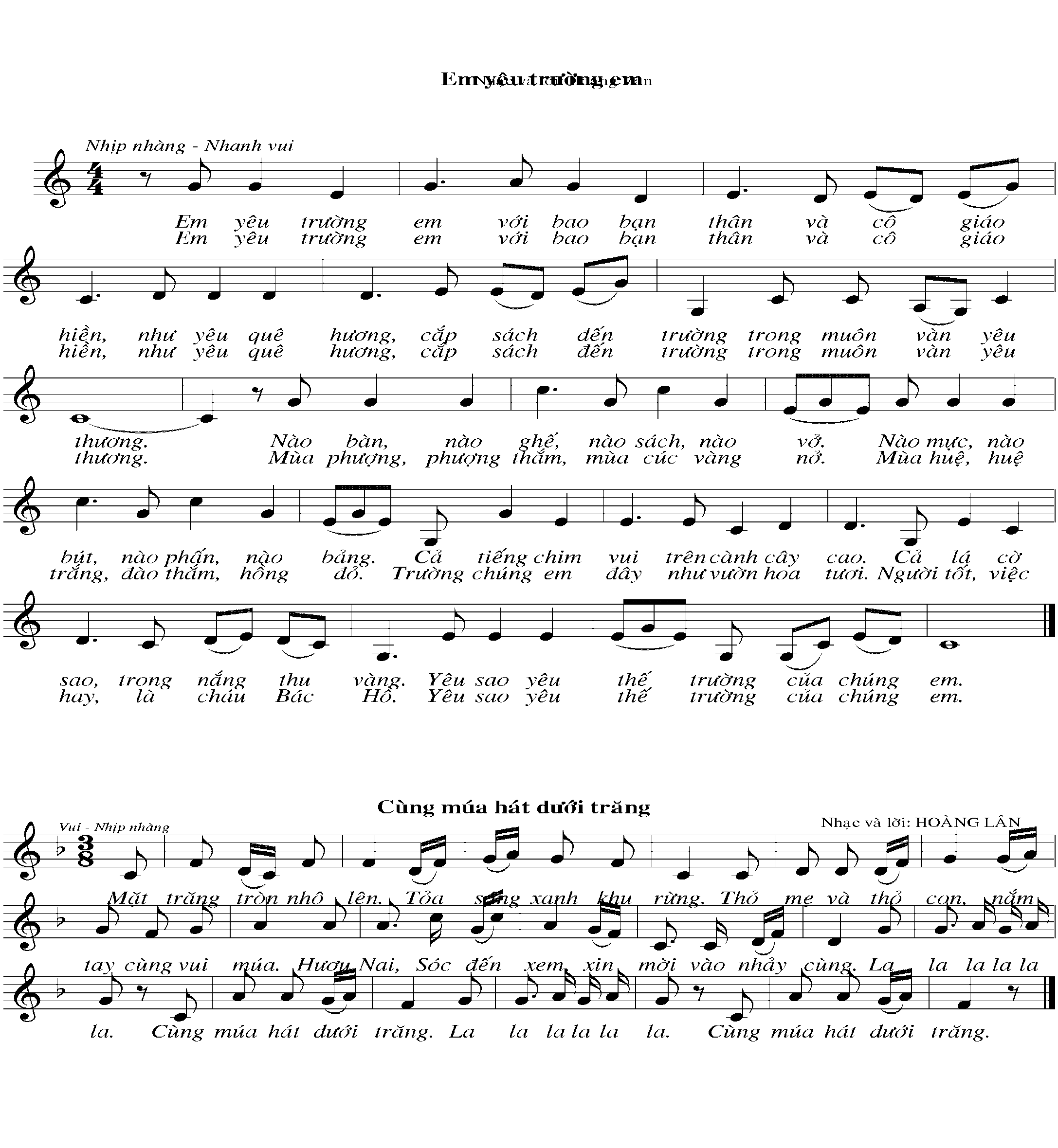 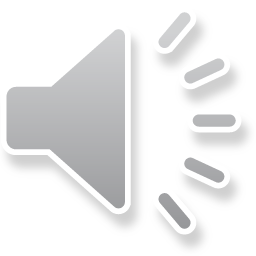 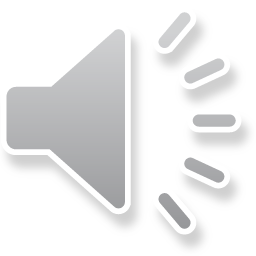 HÁT TOÀN BÀI
Em yêu trường em
Nhạc và lời: Hoàng Vân
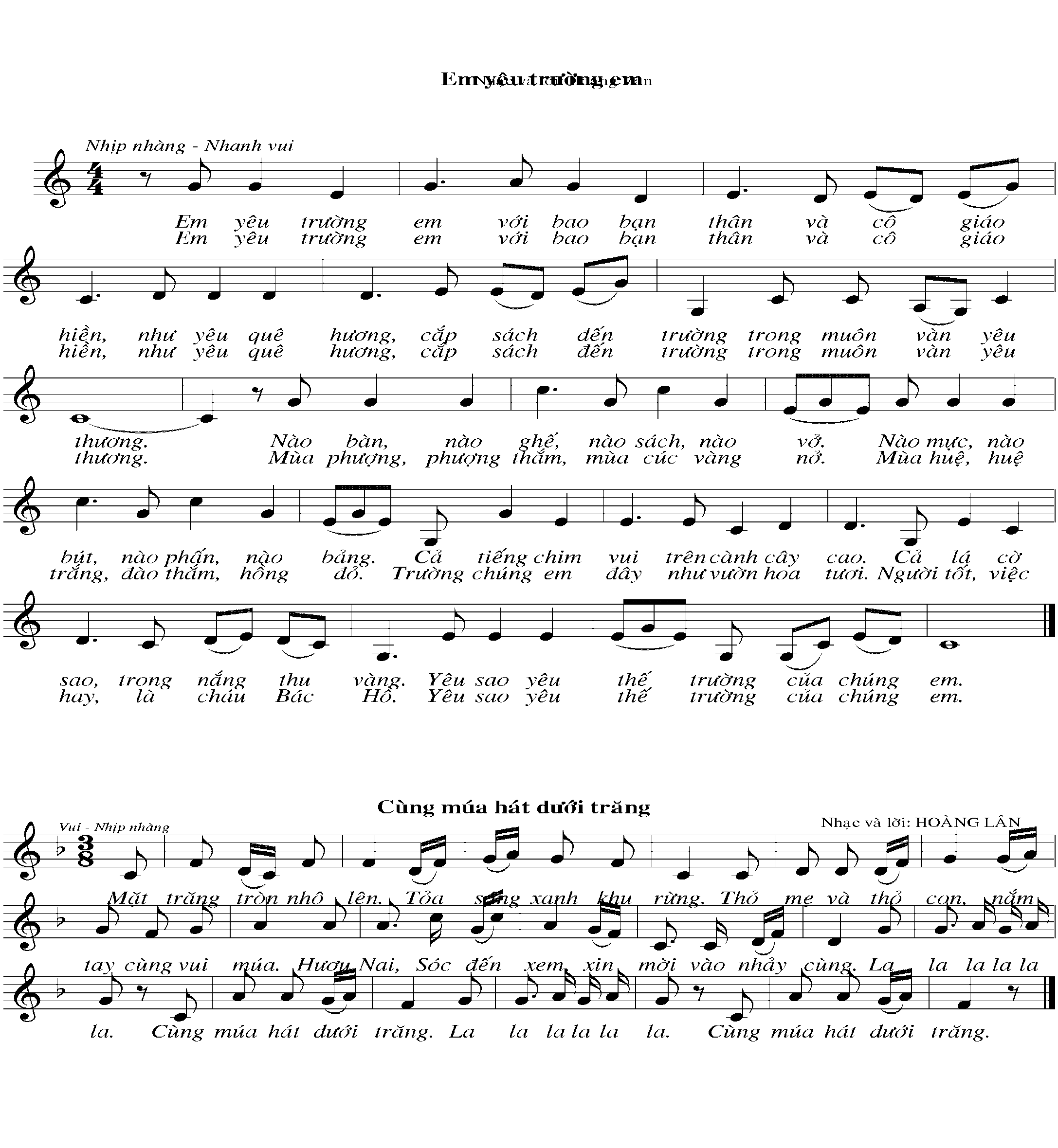 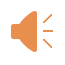 HÁT KẾT HỢP GÕ ĐỆM THEO NHỊP
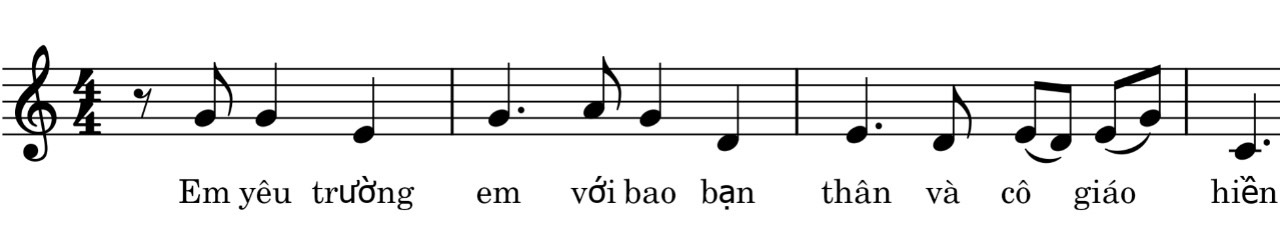 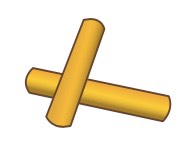 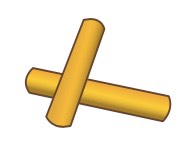 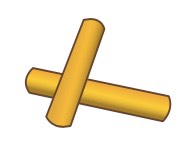 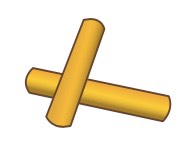 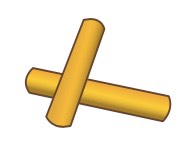 EM YÊU TRƯỜNG EM
Nhạc và lời: Hoàng Vân
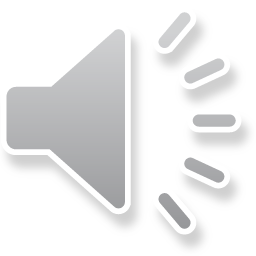 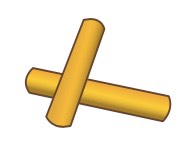 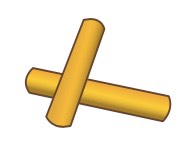 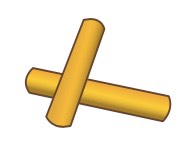 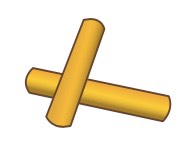 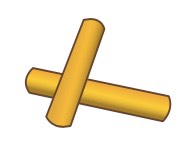 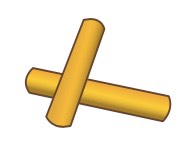 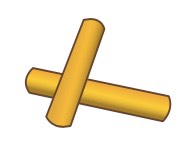 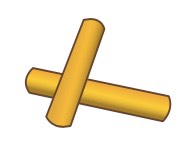 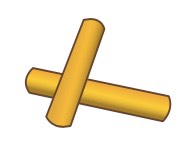 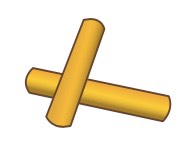 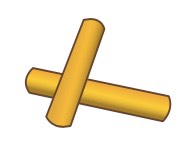 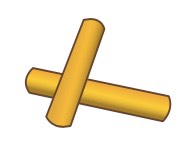 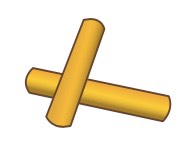 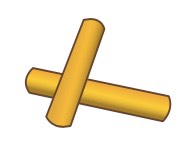 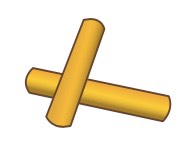 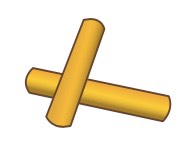 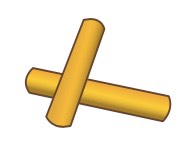 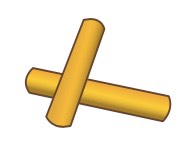 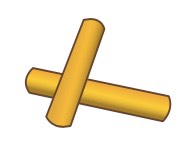 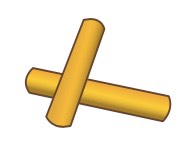 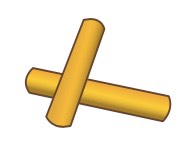 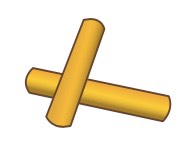 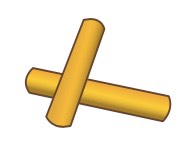 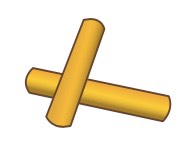 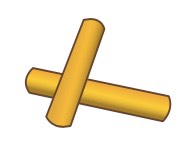 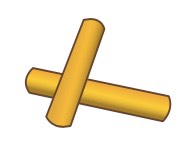 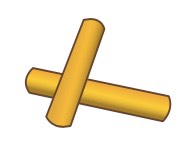 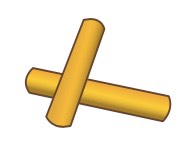 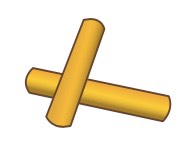 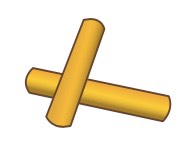 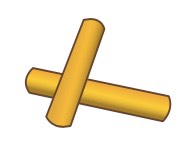 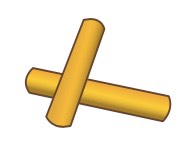 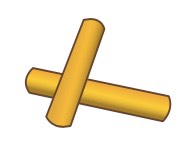 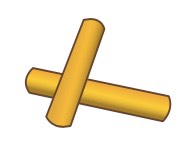 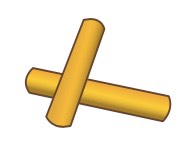 HÁT KẾT HỢP GÕ ĐỆM THEO NHỊP
HÁT KẾT HỢP GÕ ĐỆM THEO NHỊP
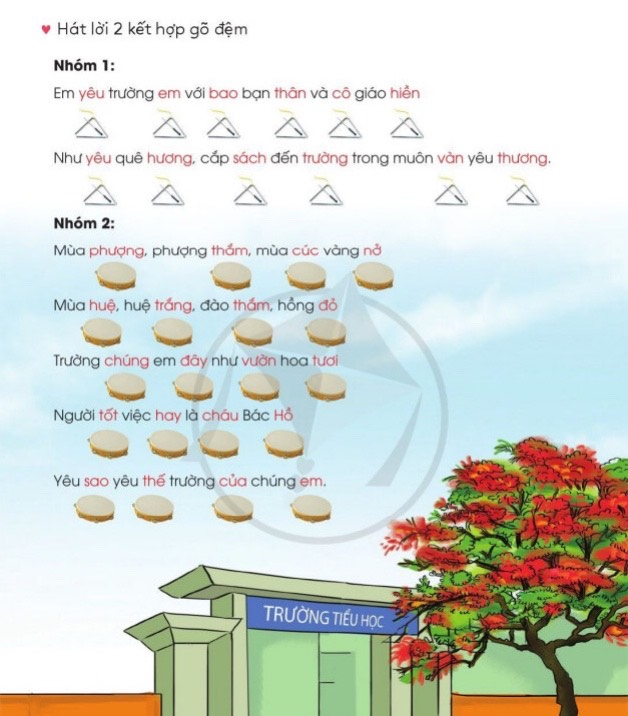 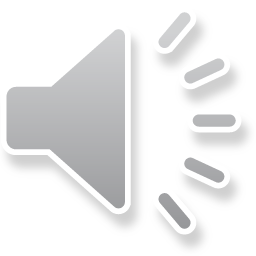 HÁT KẾT HỢP ĐỘNG TÁC CƠ THỂ
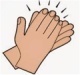 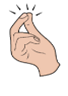 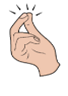 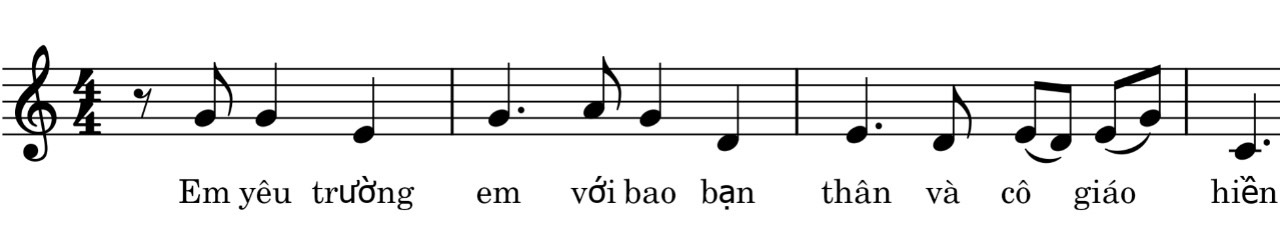 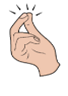 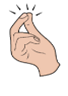 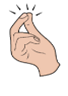 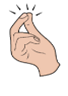 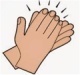 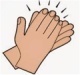 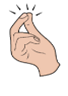 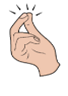 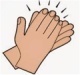 HÁT KẾT HỢP ĐỘNG TÁC CƠ THỂ
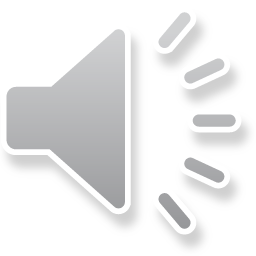 Em yêu trường em
Nhạc và lời: Hoàng Vân
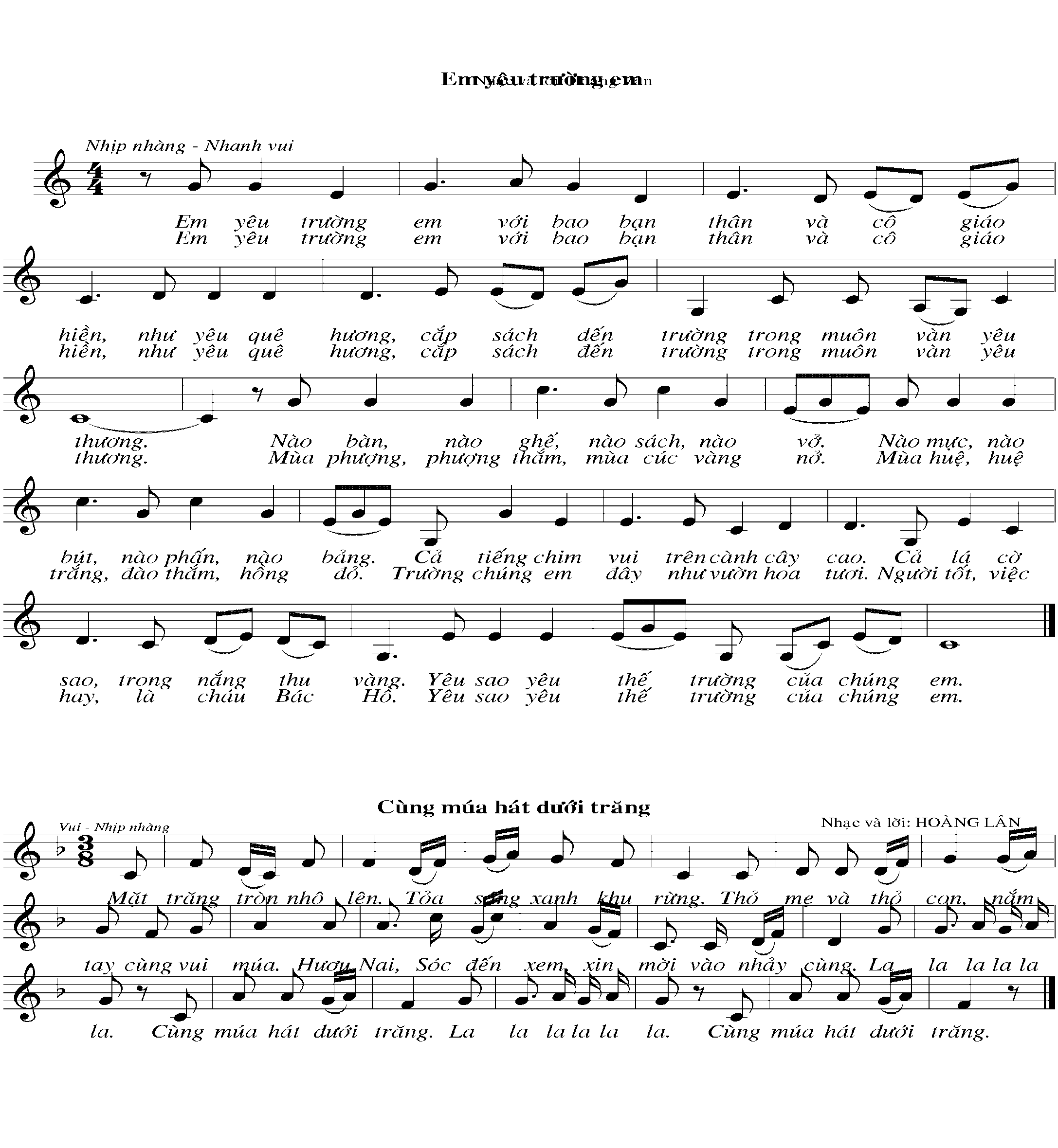 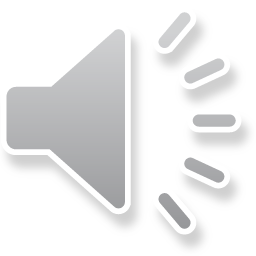 HÁT NỐI TIẾP – HÒA GIỌNG
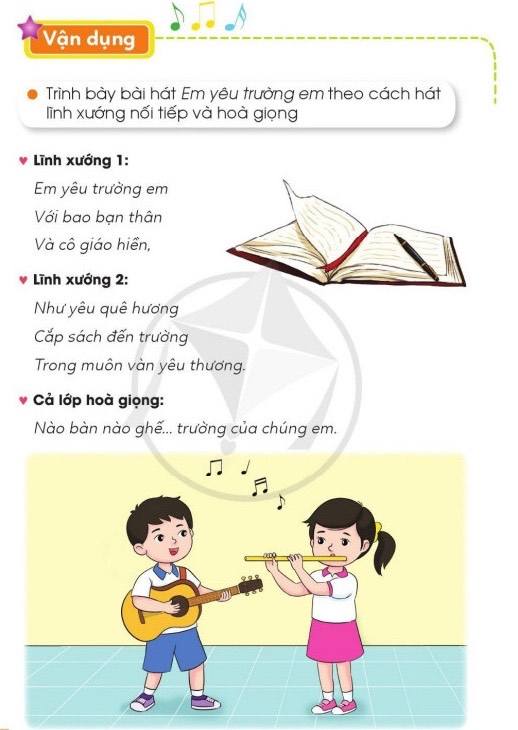 TẬP ĐỌC NHẠC: BÀI 4
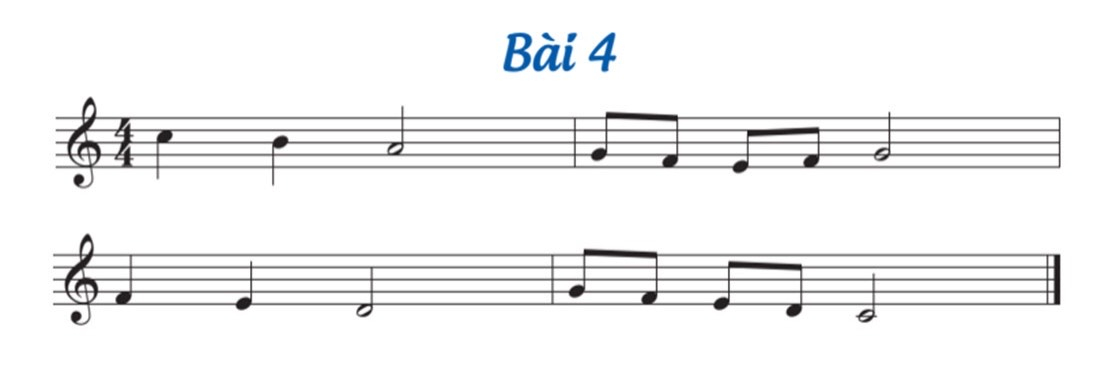 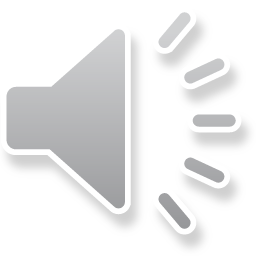 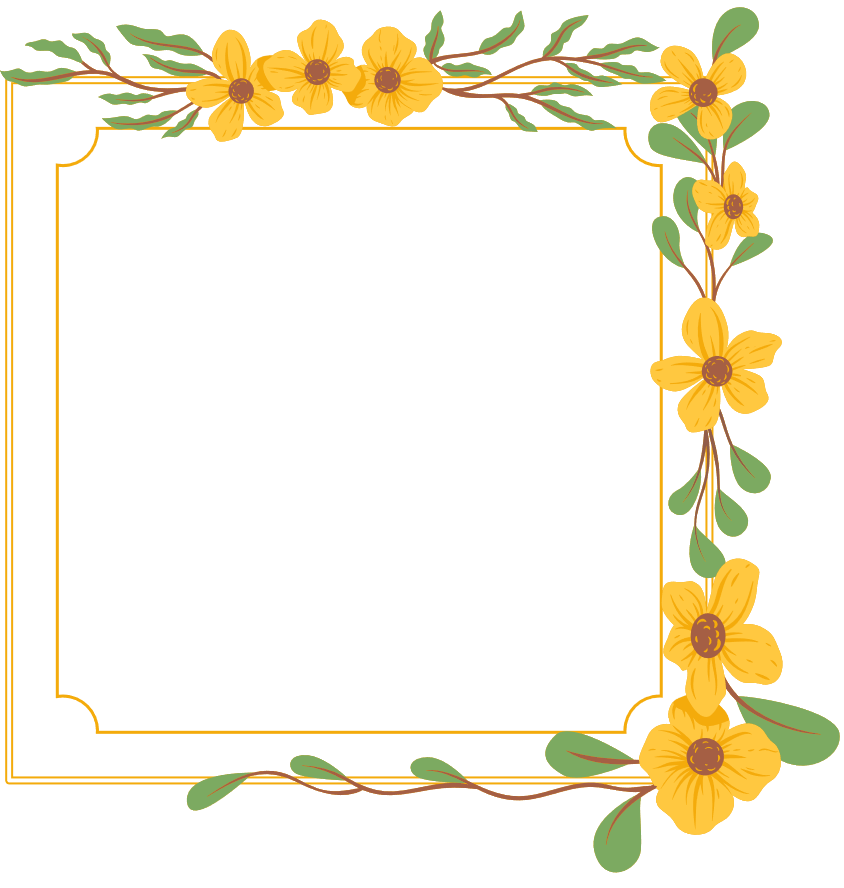 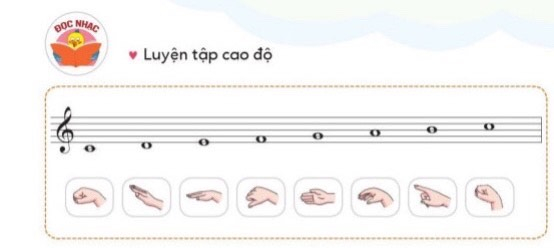 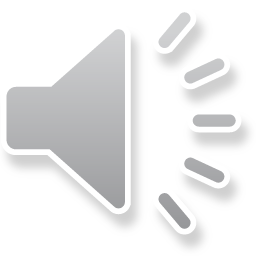 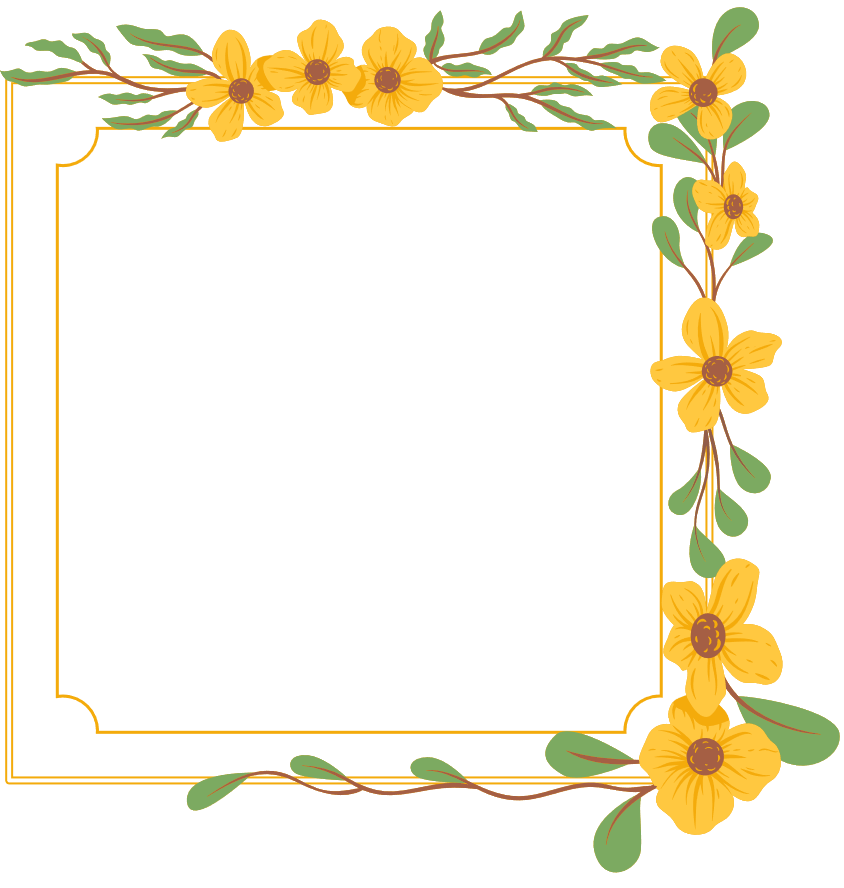 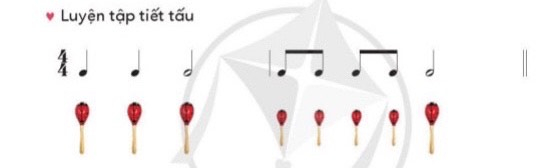 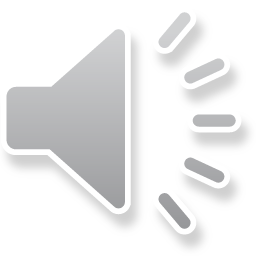 TẬP ĐỌC NHẠC: BÀI 4
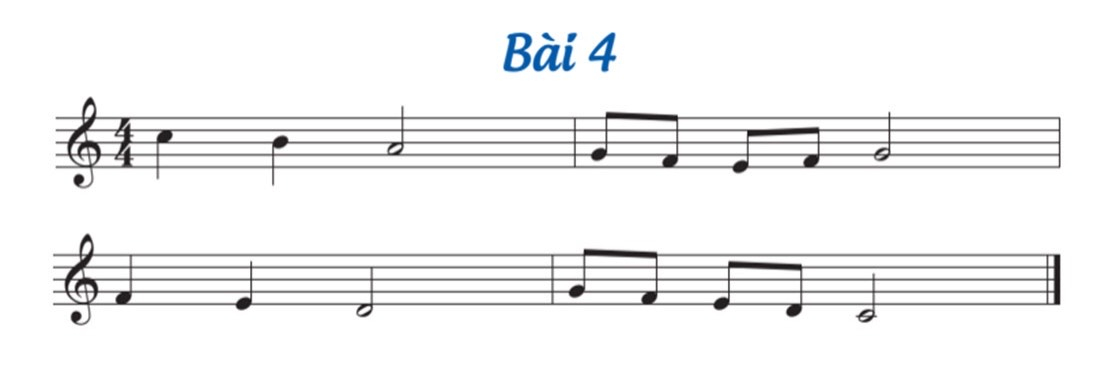 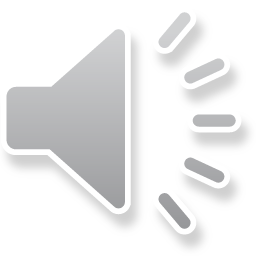 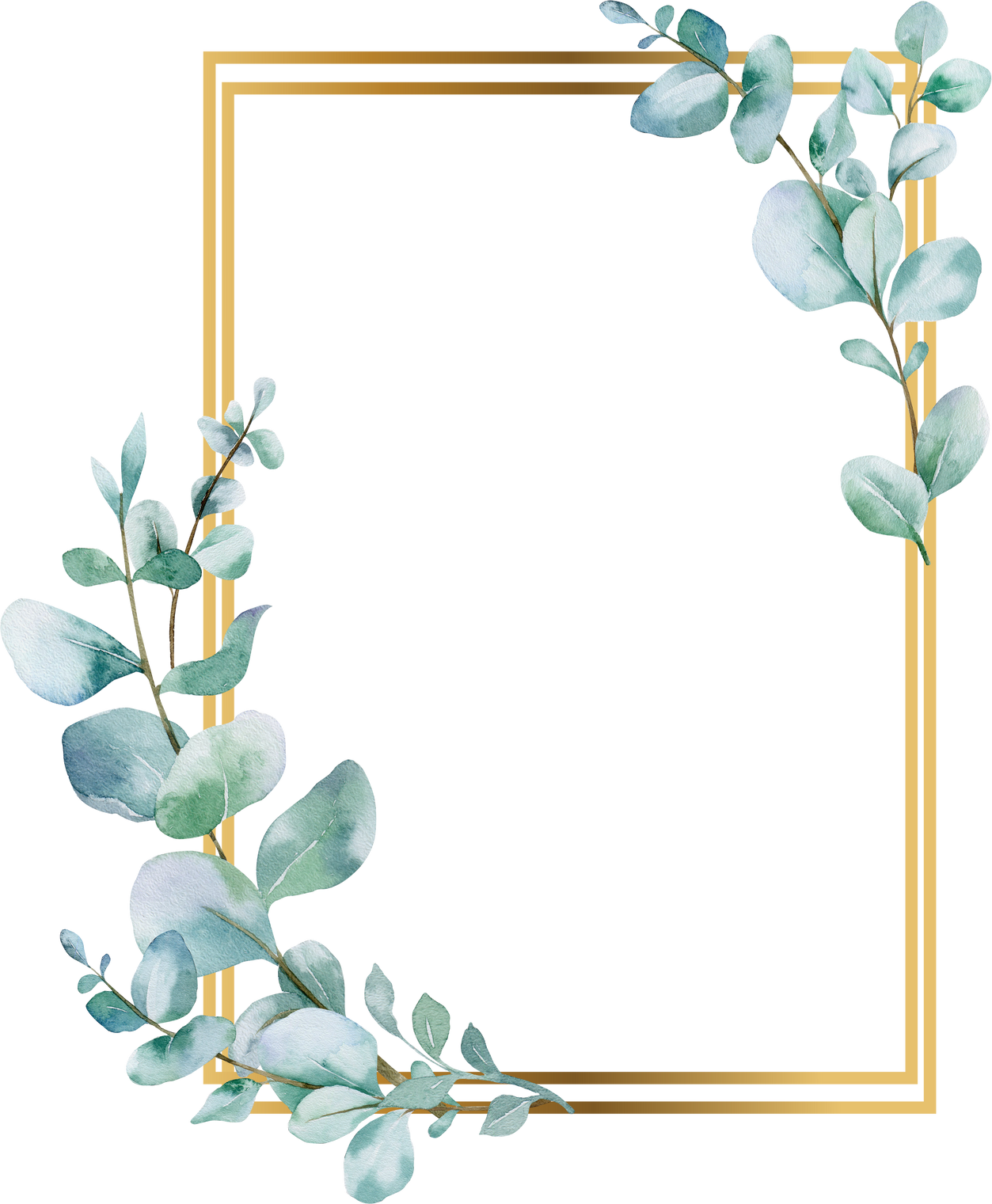 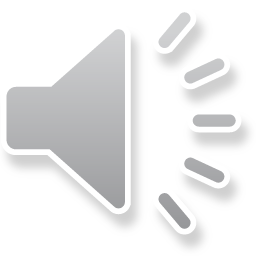 Câu 1:
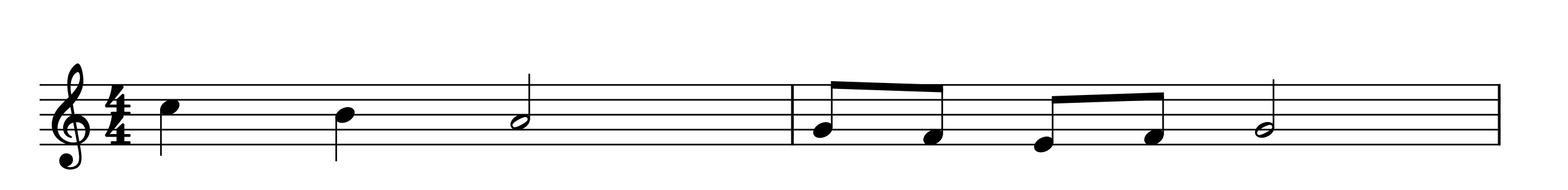 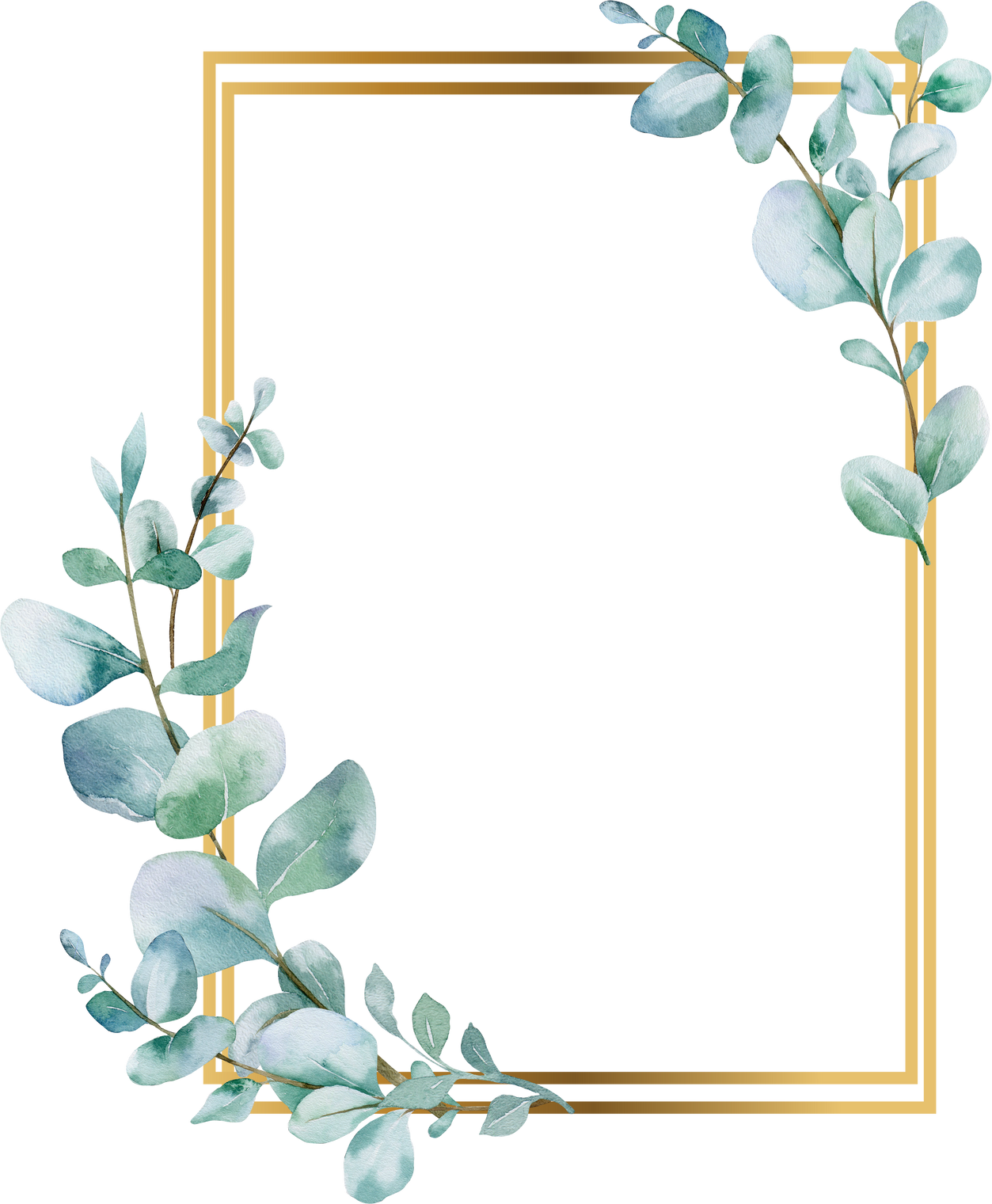 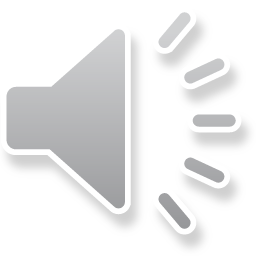 Câu 2:
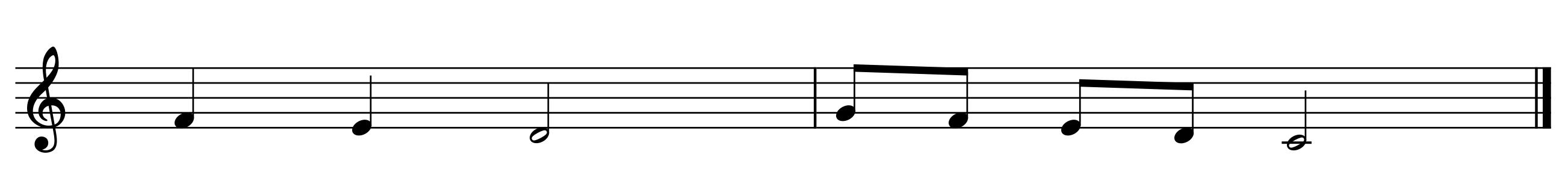 GHÉP TOÀN BÀI
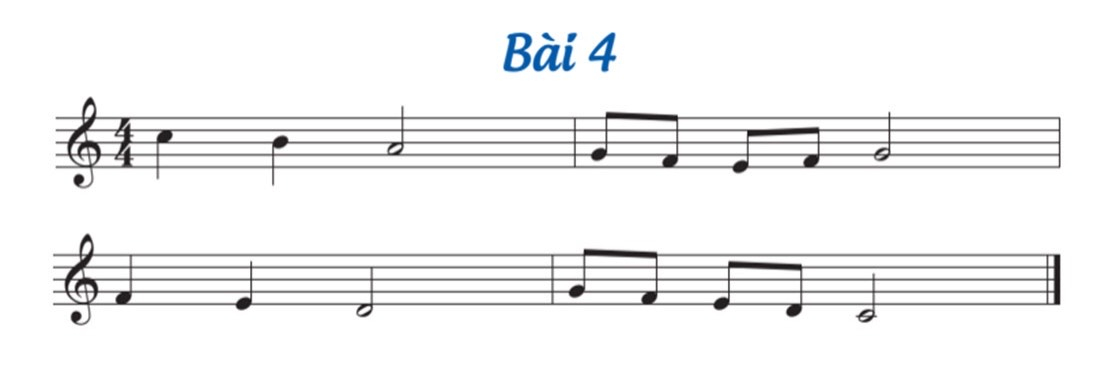 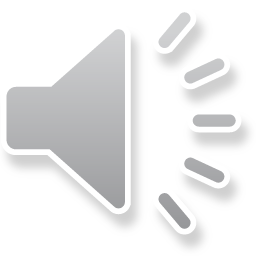 ĐỌC NHẠC KẾT HỢP KÍ HIỆU BÀN TAY
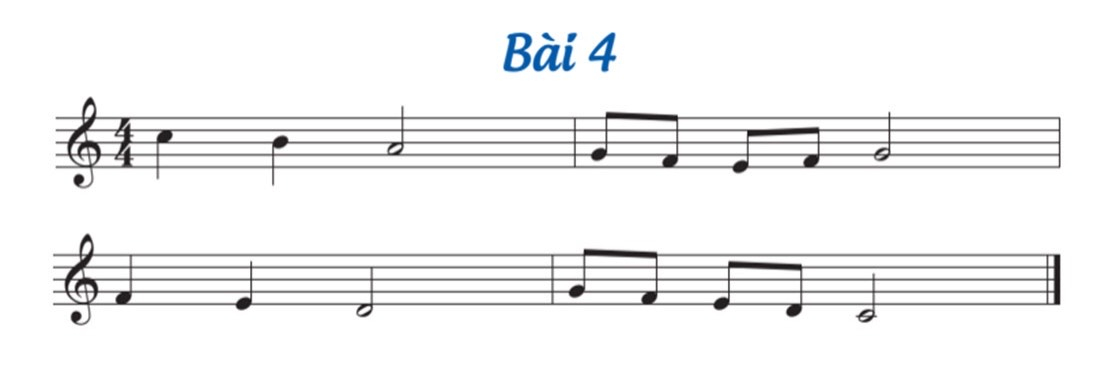 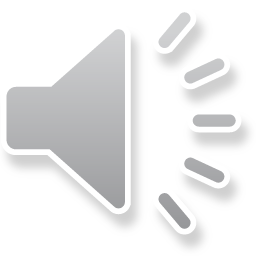 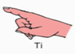 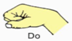 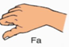 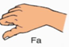 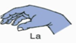 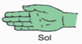 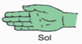 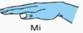 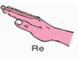 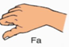 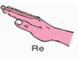 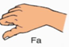 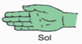 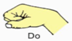 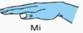 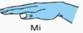 ĐỌC NHẠC KẾT HỢP GÕ ĐỆM THEO PHÁCH
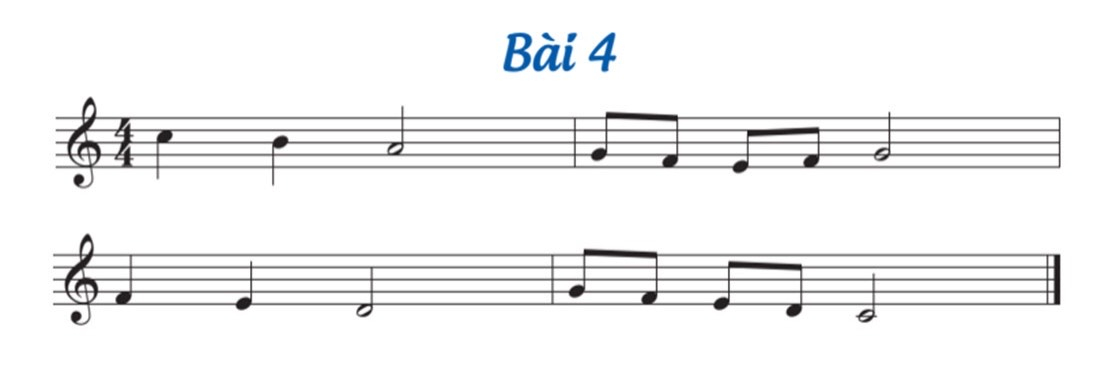 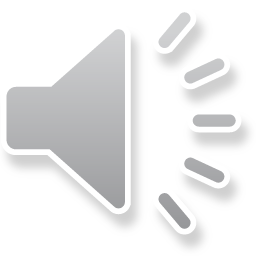 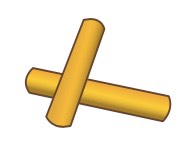 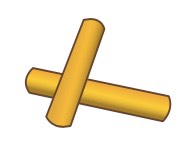 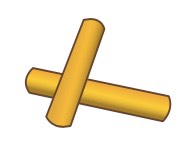 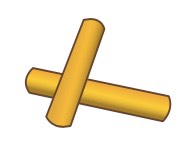 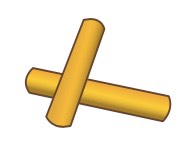 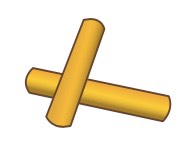 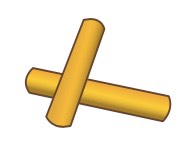 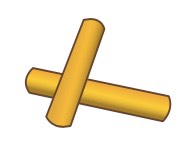 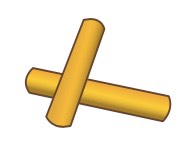 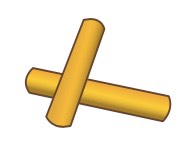 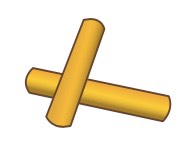 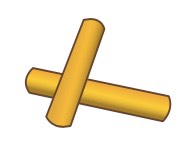 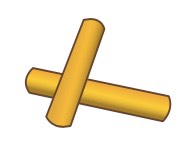 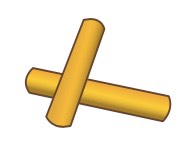 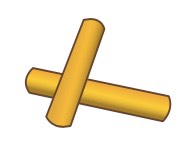 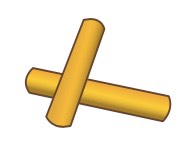 TIẾT 20
- HỌC HÁT BÀI: EM YÊU TRƯỜNG EM (lời 2)
Vận dụng: Trình bày bài hát Em yêu trường em 
theo cách hát lĩnh xướng nối tiếp và hoà giọng
- Đọc nhạc: Bài 4
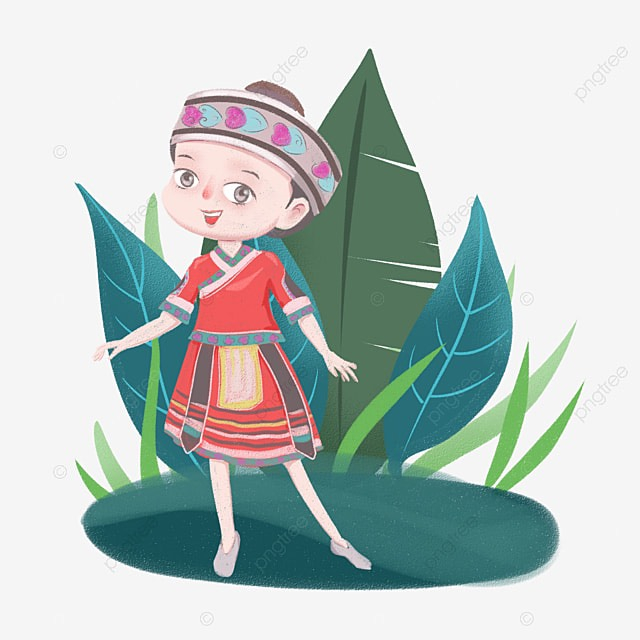